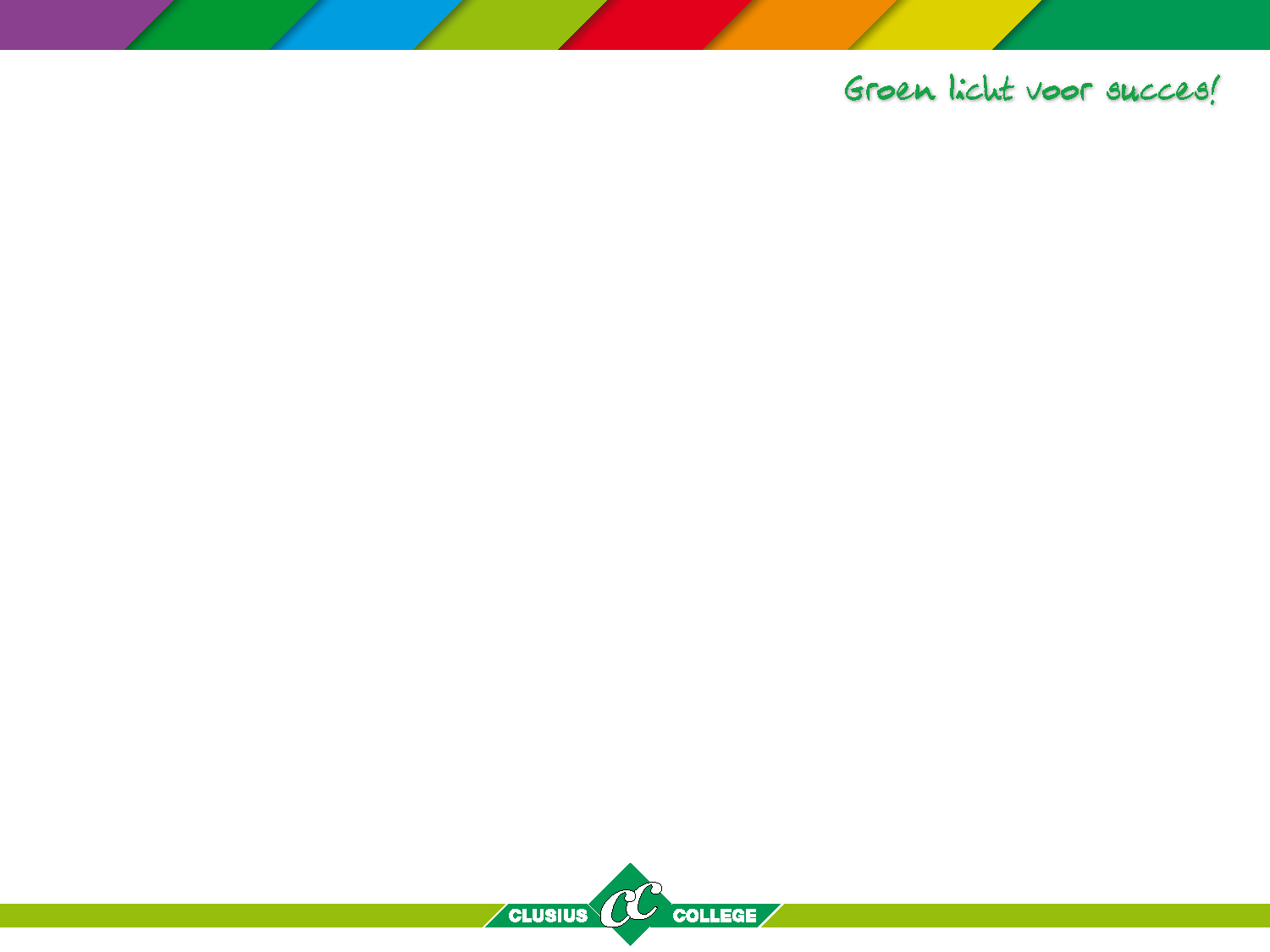 Kwadrant Profielvak
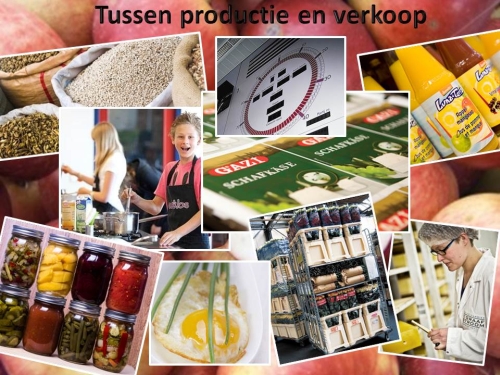 Tussen productie en verkoop
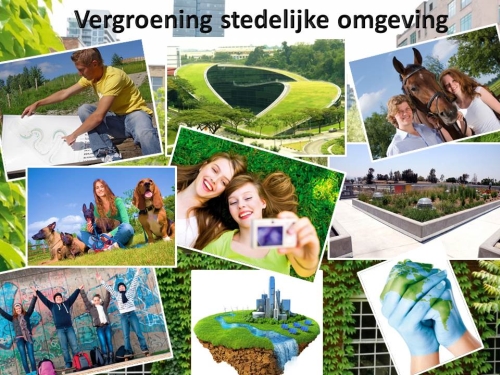 Vergroening stedelijke omgeving
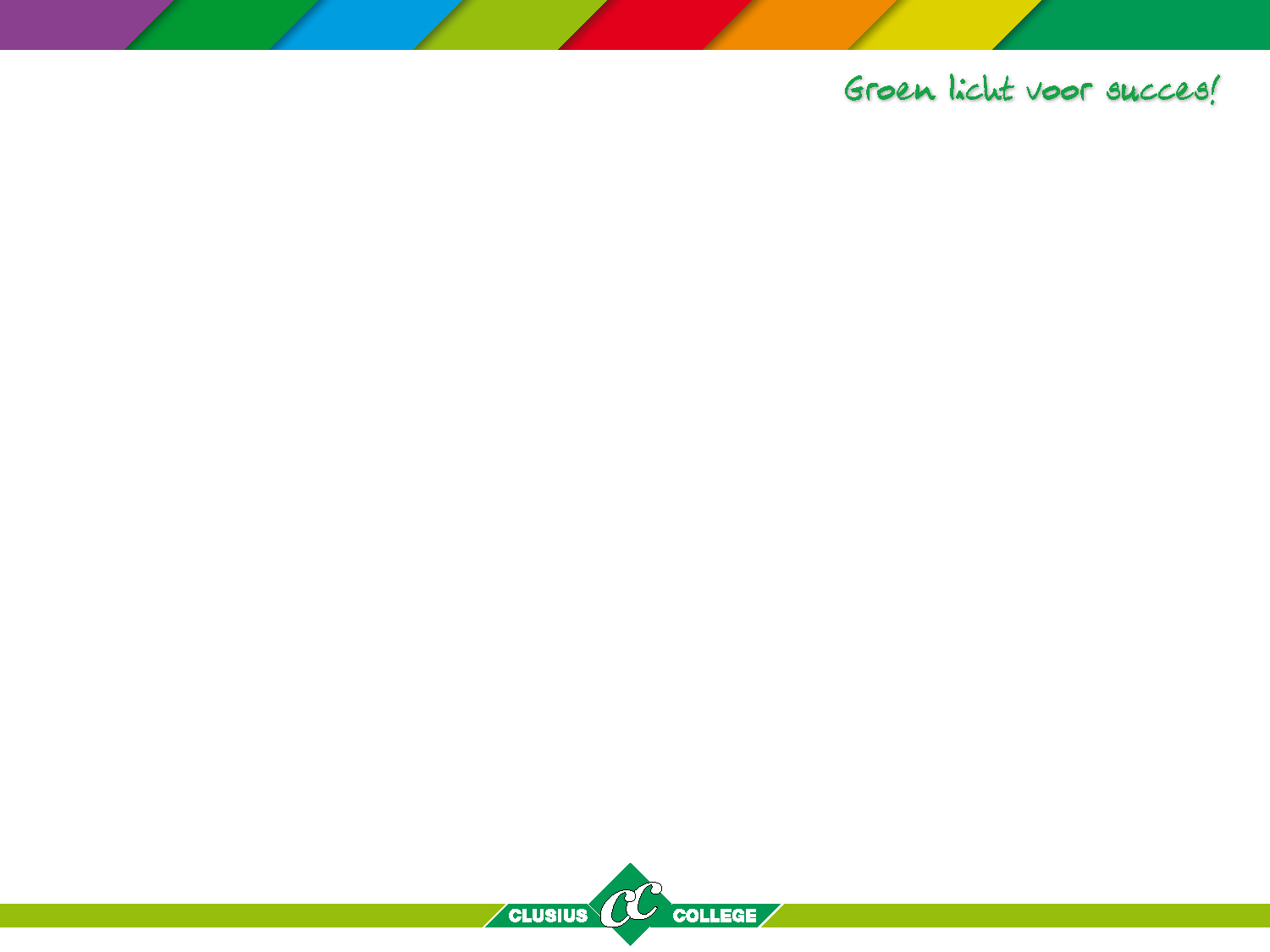 Profiel groenGL
Profiel module 2. Tussen productie en verkoop
KLAS 3
KLAS 4
Profiel module 3. Verstedelijking groene omgeving
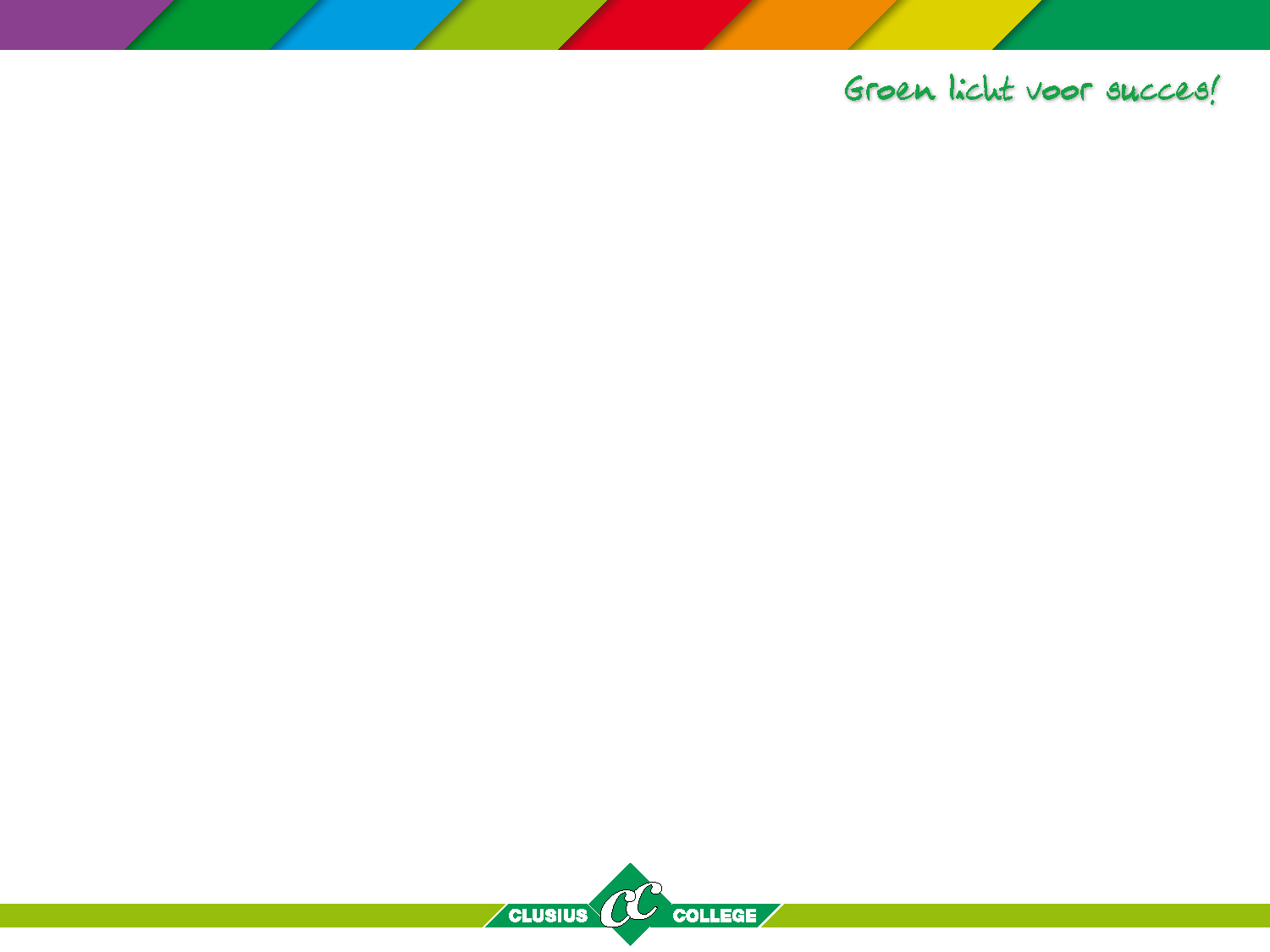 Eindcijfer
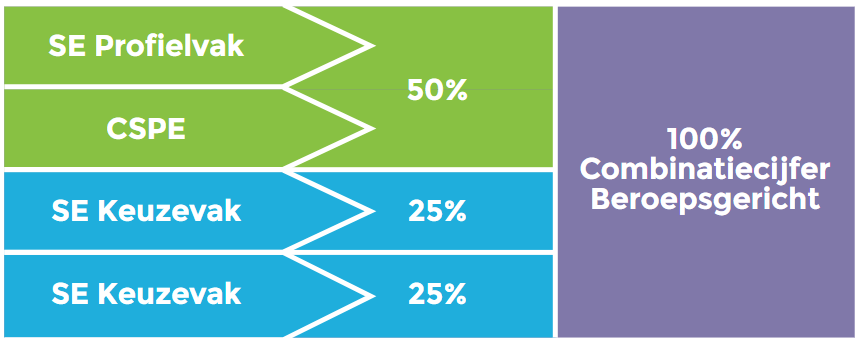 CSPE
PROFIEL GROEN
SE = SchoolExamen.
CSPE= Centraal Schriftelijk Praktisch Examen

Het CSPE cijfer telt mee voor de 5,5 norm!!

Voor elk beroepsgericht keuzevak moet ten minste een afgerond 4 behaald worden.